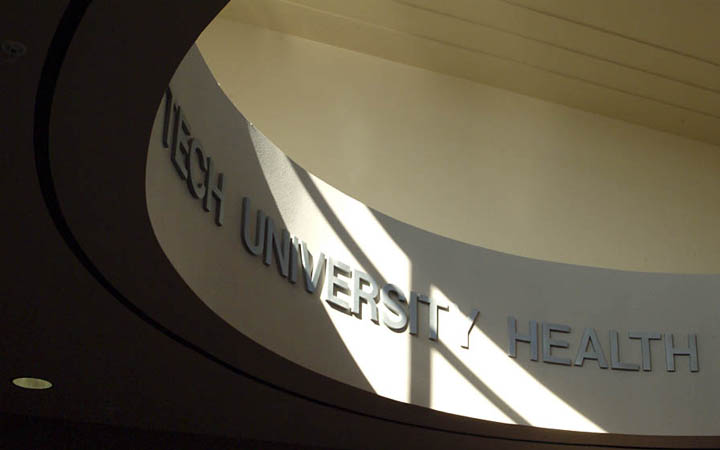 Finance Reporting Update
October 25th, 2010

financereporting@ttuhsc.edu
What is the revamp?
Create HSC Finance

Remove HSC Business Affairs (eventually)

Build a Website 

(Based on Survey Results)
What is the goal of the revamp?
Organize the reports

Remove excess reports

Address reporting concerns

Provide report information / training
Where can I locate information?
Website is active  
Access from F & A Worktools tab on WebRaider

http://www.fiscal.ttuhsc.edu/financereporting/

Best viewed with Internet Explorer 8 or Firefox 3.6
Finance Reporting Update
HSC Finance folder is now available

Create folder structure

Work in Progress

Now available
What is the purpose of the user group?
Provide insight into daily and monthly reporting needs

Suggest improvements and enhancements

Provide feedback
How do I get involved?
Attend the Finance Reporting Forums
November 30th from 3:00 – 3:50

Subscribe to the Finance Reporting User Group 
F & A Worktools Tab from Webraider

Email financereporting@ttuhsc.edu
Please contact financereporting@ttuhsc.edu 
with any comments or suggestions
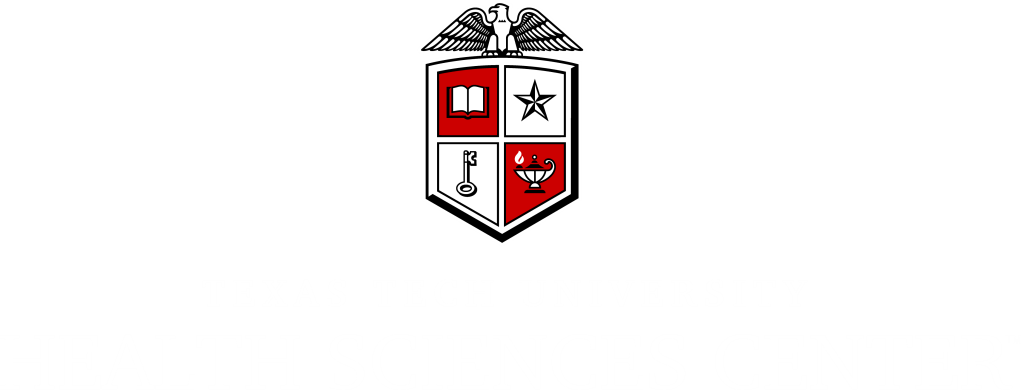 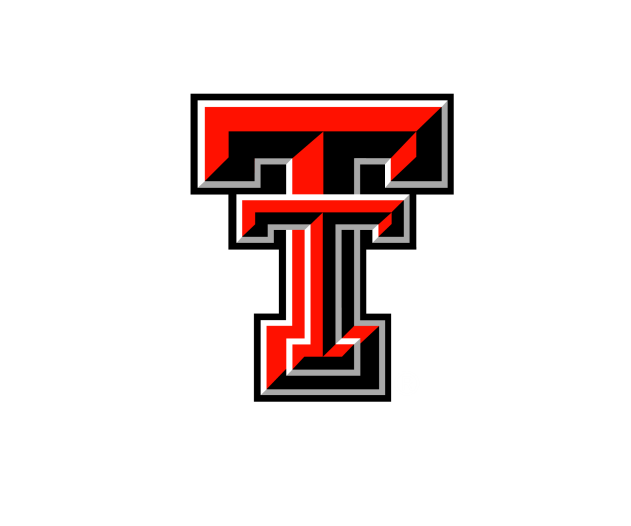